Building a strong board how to recruit the right trustees for your board Luke Strachan TrusteeWorks ManagerEleanor Urben Service CoordinatorReach Volunteering@reachskills
Agenda

What does a good board look like?
Common challenges & their solutions
Running a good recruitment process
This workshop
We connect professionals who want to donate their skills with charities which need but cannot access them

		We work nationally, and 		across every profession
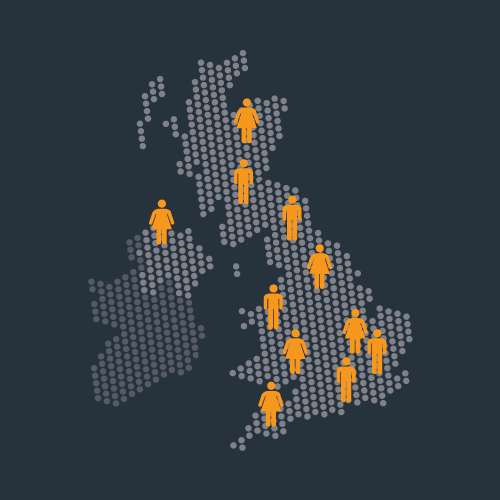 About Reach
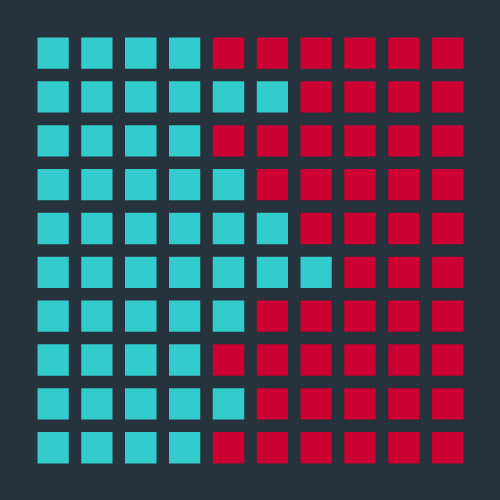 50%  
other skills based roles
50 % Trustee positions
Last year Reach placed 450 trustees
About Reach
Some facts and figures
How many charities are registered in England and Wales?
180,000
What is the age of the average trustee?
57
What percentage of trustees are aged between 18 and 24?
0.5%
How many available trustee roles are there in England and Wales?
Over 1,000,000
What does a good board look like?
Collective leadership & well rounded decisions
To ensure that you keep true to purpose
To run an organisation well
To achieve your strategy

Skills and Experience
Teamwork
Diversity
Values
Features of a good board
[Speaker Notes: (First agenda item) 

Collective leadership – means that you are looking for people that compliment & balance each other in terms of skills, experience and qualities 

Well rounded decisions – to ensure that you keep true to purpose, to run an organisation well, to achieve your strategy]
1. Skills & professional experience

HR, digital, marketing, PR, legal, finance, business development, commissioning, fundraising, policy etc

Retail, property, health & social care, arts etc

Change, risk, culture
Features of a good board
[Speaker Notes: What skills do you need to run org effectively? What skills for strategy? How does the changing world affect the skills we need (eg digital!)
Experience of areas – eg retail, NHS
Time of change? Useful to have a trustee who has led an org through change. Looking to bring a more ‘professional culture’?]
2. Team work 

Soft skills – e.g. communication skills, strong work ethic and adaptability  

Behaviours – e.g. honesty, motivation and responsibility
Features of a good board
[Speaker Notes: Collective leadership – are they good at working in a team?
Communication skills, conflict
Behaviours – good day / bad day excercise – Generic character profiles]
Activity - Usual suspects exercise
Questions to think about...
Do you recognise your own board members?
Do you recognise yourself?
Is this a useful tool?
The Usual Suspects
We all have aspects of these traits:
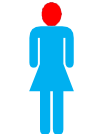 Nuances
Preferences
Comfort zones
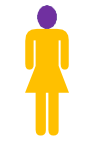 But you can…
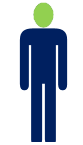 Modify behaviour
Learn a new behaviour
Become aware of different behaviors
‘Flex’ your style – pace, focus, level of detail
Features of a good board
Bad Will & Bad Faith
Supposing a trustee isn’t one of the usual suspects? Who are Bad Will and Bad Faith?
In it for selfish or even criminal motives
Intentional or opportunist
After your charity’s funds:
Theft
Fraud
Criminal/extremist purposes?
After your charity’s beneficiaries?
Where do Bad Will or Bad Faith come from?
Whose behavior facilitates that?
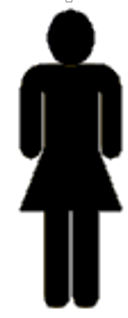 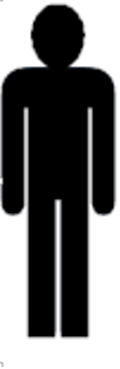 Features of a good board
Bad Faith
Bad Will
3. Diversity

Why is it important? 
Legitimacy 
Group think

Dimensions of diversity
Lived experience &  protected characteristics
Diversity of approach
Diversity of thought
Features of a good board
[Speaker Notes: Group think – same p.o.v, same blind spot. Risk! Missing ways you could better help your beneficiaries etc]
4. Values

Importance of board in setting & maintaining values
The non profit or charity board may wish to make the organisation’s values explicit
Features of a good board
[Speaker Notes: Difference between 
Are they explicit? Do you have a clear set of values/vision statement for candidates to see? If not, agree them internally before carrying out the recruitment process
Fundraising – detail not possible, but values could have helped. 
Ethical weathervane in what is appropriate]
Group discussion 

What common barriers to recruiting a well rounded board have you experienced?

What solutions did you come up with to tackle these issues?
Sharing experience
[Speaker Notes: At tables
What has been your experience of recruitment? 
What do you think are the main challenges in recruiting a good board
What works? Ideas for ways to meet the challenges]
Running a good recruitment process

How you recruit trustees determines the kind of board you get: 

Who you get

What they expect to do
Recruitment process
Recruitment process
More reasons why it matters:

Code of good governance

Funders – funders are increasingly asking questions about the make up of charity boards

Good recruitment process is the foundation of a good board
Recruitment process
[Speaker Notes: Reference Governance Forum – New changes coming in on July 11th (hopefully!)]
Preparation

Be prepared to invest time and effort & plan well
Believe in yourselves – and the role
Agree who you want before you start
Recruitment process
[Speaker Notes: Invest – not £ but time and thought. Recruitment is hard!! Even for jobs. Trustee role – more challenges, crucial to org and yet woefully under done. 
Partly because boards not really geared up for it, also if all just joined by tap on shoulder, culture of not investing. 

Belief – like its an honour

Agree beforehand, don’t duck the issues or dodge the confrontation until appt stage!]
Promotion

Sell your opportunity 
Sell your cause & your organisation
Seduce the candidate – what’s in it for them?
Summarise the role 
Specify the skills, qualities & experience you want – essential & desirable
Recruitment process
Promote widely

Reach
Jobs boards .e.g. Charity Job, Indeed, ICAEW
Social Media: LinkedIn E.G. UK Charity Trustees Group & other relevant social media. 
Personal & Professional Networks
Volunteer centres
Recruitment process
Interview
Mixture of Formal and Informal approaches
Motivation?
Knowledge & Experience
Cultural Fit & Team Work?
Diversity?
Meet the needs of the organisation?
Practical Considerations
Recruitment process
[Speaker Notes: Informal introduction, formal appointment]
Interview Questions
Does the candidate have the right skills?
Does the candidate have the right experience?
Is the candidate realistically able to commit the time required?
Is location/travel an issue?
Will the candidate’s personality complement the board?
Did the candidate ask the right questions?
What is the candidate’s motivation for joining the board/getting involved in the charity?
Recruitment process
Recruitment is a two way street

Engage early & often
Open days, informal chats with CEO, Chair and other trustees 

Recruitment process 
will it  reveal how people fit your requirements? 
How will you shortlist? 
Panel interview: sample questions, presentations

Don’t be blind sided by impressive credentials
Don’t overlook transferable skills & expertise
Recruitment process
Next steps
Let down unsuccessful candidates gently
Background checks : references, disqualification, DBS
Period of observation? > Formal appointment

Induction
Information pack
Meeting staff &  other trustees
Buddies/mentors
Training
Recruitment process
[Speaker Notes: Activity/hand out after this slide?]
Review
3-6 months after appointment, touch base with your new trustee. They bring:

Fresh perspective
Objectivity
New Ideas
Honest feedback
Organisational insight
Support
LinkedIn UK Charity trustees: peer support from 6,000 members
Association of Chairs
Honorary Treasurers Forum
Small Charity Coalition
Local CVS / Volunteer centre
Sources of support
[Speaker Notes: Ask people how they found their role]
Register with Reach!
It is free to register with Reach

Once registered, you will have access to our vast database of skilled volunteers

There is support from the team during your recruitment process

www.reachskills.org.uk
Q & A
www.reachskills.org.uk
@reachskills
Luke Strachan – TrusteeWorks Manager
Luke.strachan@reachskills.org.uk
Eleanor Urben – Service Coodinator
Eleanor.urben@reachskills.org.uk
Thank you!